G03-M-Accordion-001
Topic 1 | Page 1
Title text
<write voice over text here>
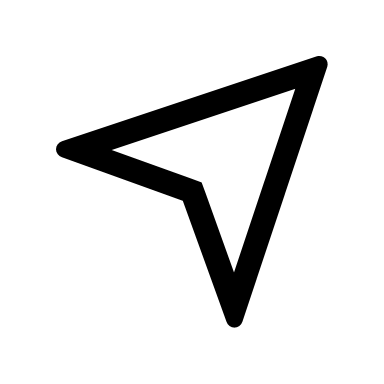 Lorem Ipsum comes from sections 1.10.32 and 1.10.33 of "de Finibus Bonorum et Malorum"
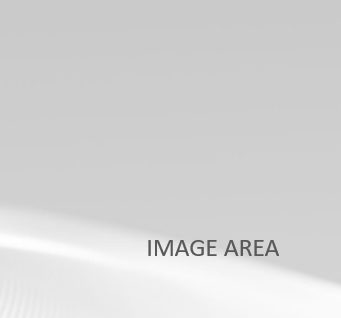 Select each button to learn more.
Button text 1
Contrary to popular belief, Lorem Ipsum is not simply random text. Contrary to popular belief, Lorem Ipsum is not simply random text.
Button text 2
Button text 3
<include graphic notes here>
<write voice over text here>
Button Text 2

Contrary to popular belief, Lorem Ipsum is not simply random text. It has roots in a piece of classical Latin literature from 45 BC.
CLOSE
Button Text 3

Contrary to popular belief, Lorem Ipsum is not simply random text. It has roots in a piece of classical Latin literature from 45 BC.
CLOSE
<include graphic notes here>